COVID IMPACTS to SOUTH ATLANTIC STATES
June 2020 SAFMC MEETING
North Carolina – Steve Poland
North Carolina Covid-19 impacts
Coastal Recreational Fishing License sales dropped by 18,892 compared to previous 3yr avg. (January through May)
Largest monthly drop – April
Unified Inland/Coastal Licenses saw largest increase
Nonresident Licenses and Subsistence waivers saw largest decrease
Department of Environmental Quality
3
North Carolina Covid-19 impacts
Changes in commercial landings (lbs) and value (dollars) for SA fisheries from March and April 2020 estimated based on Trip Tickets from the previous 5yrs (2015-19)
CMP – March and April Landings increased 1,200 lbs (9%) and 7,00 lbs (19%); values increased $6,500 (19%) and $27,000 (29%)
Snapper Grouper – March and April decreased 15,000 lbs (82%) and 6,500 lbs (60%): values decreased $42,000 (82%) and $25,000 (84%)
**Caveats: Values based on avg. reported price data from 2015-19 and reported values from 2020 rounded to whole dollars; data is still preliminary; summarized to lowest level that allows for confidentiality**

Landings and value of State fisheries decreased an 434,000 lbs and $1.2-2 million


Marine Patrol Citations and Warnings dropped 50% compared to previous 3yr avg. for March and April
Officers report increased boating activity since March
4
South Carolina – Mel Bell
SC Fisheries - COVID 19 Impacts(Preliminary Data)
SCDNR Office of Fisheries Management
June 2020
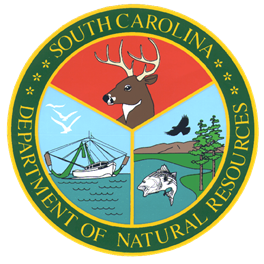 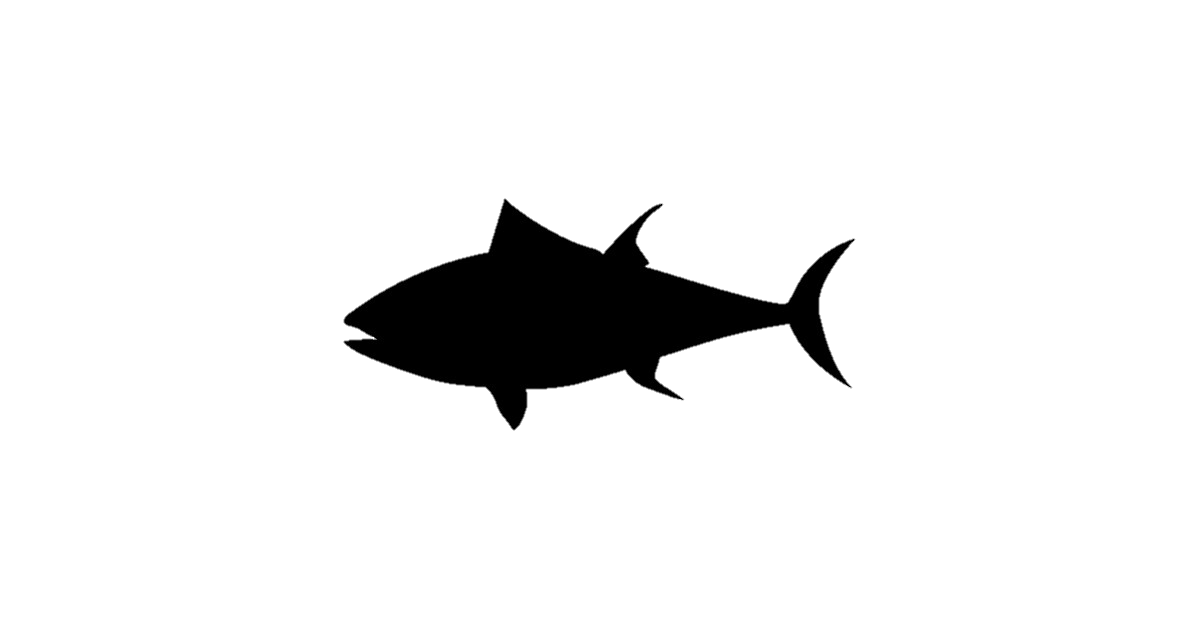 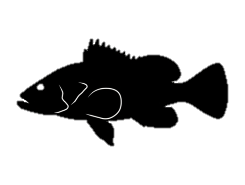 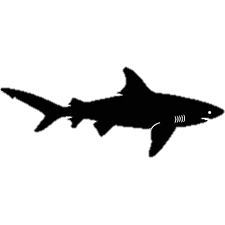 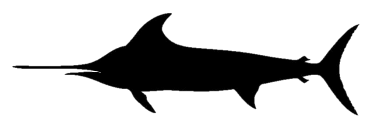 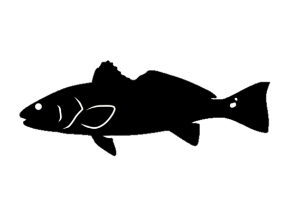 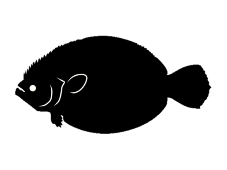 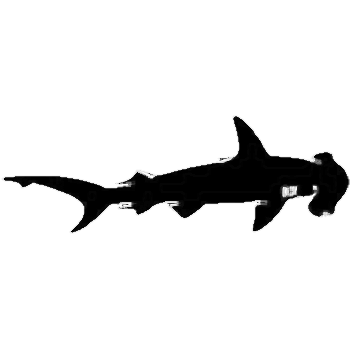 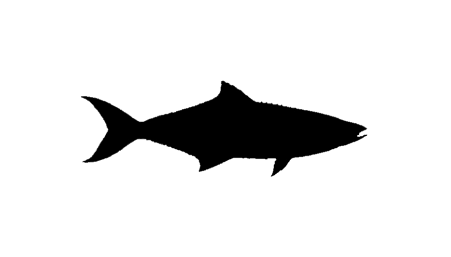 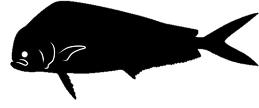 [Speaker Notes: Current role
Since 1999
Thank MARMAP, Inshore Fisheries, and fellow OFM staff for their input for this presentation]
Saltwater Recreational Fishing
(Private Boat & Shore-based)
License Sales (March - May 2020 vs 2019)
	Residents  			+ 31%
	Non-residents		- 16% (drop in 14-day sales)
	License Revenues    	+ 19% (“outdoor” activities allowed)

Impacts due to various Executive Orders regarding restrictions on hotels, rentals, social distancing, group activities, and boat landing access
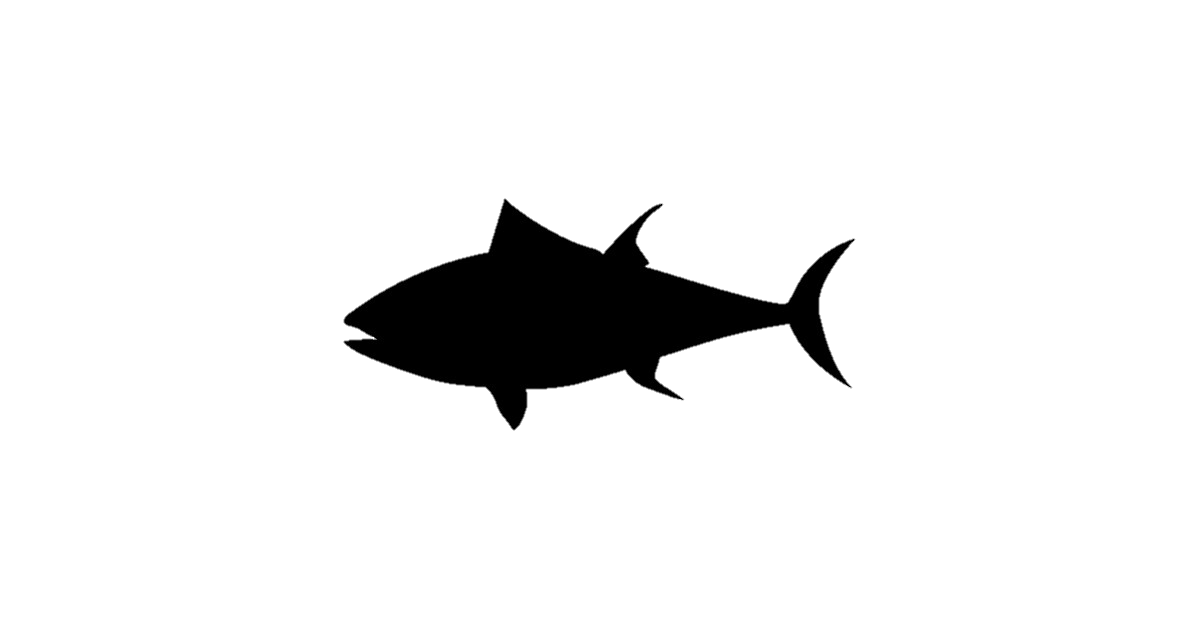 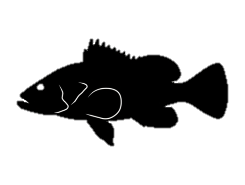 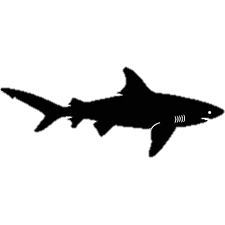 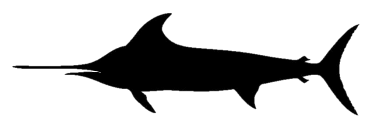 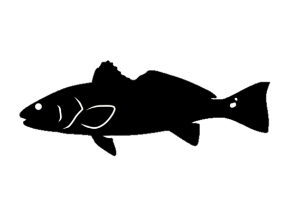 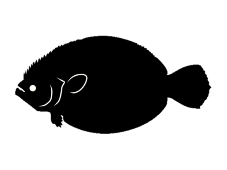 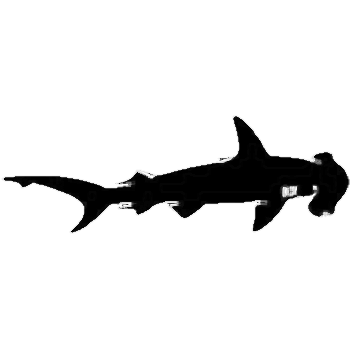 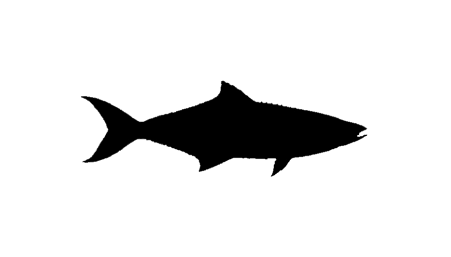 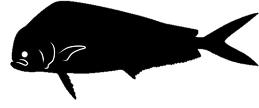 [Speaker Notes: Current role
Since 1999
Thank MARMAP, Inshore Fisheries, and fellow OFM staff for their input for this presentation]
Recreational Boating and Fishing Activity
Boating (March - May 2020; SCDNR LE Assessment)
Boating activity above average
Landings and beach access points very crowded at times
Number of anchored vessels above average
Boat traffic higher in populated areas
Increased LE contacts, but fewer fishing citations issued 

Fishing (March - May 2020; SCDNR LE Assessment)
Fishing activity above average in general
Fishing activity from anchored boats and shore-based anglers higher due to adjustments to compensate for Executive Order restrictions 

Charter Trips (SC Charterboat Logbook Data) 
SERO Species-focused Trips 	- 76%
Conducted internet-based survey of 531 licensed captains (results pending)
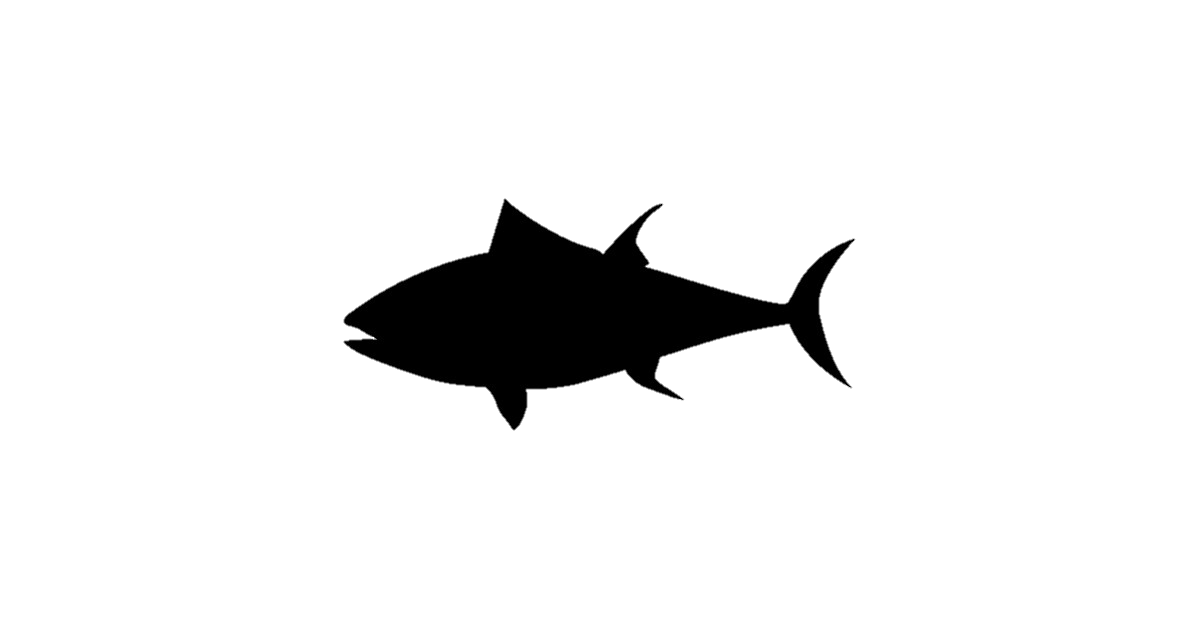 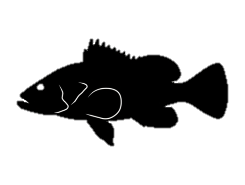 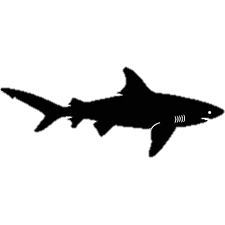 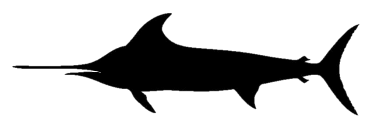 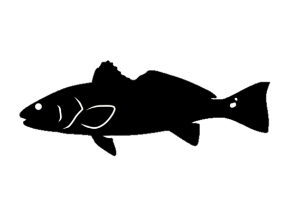 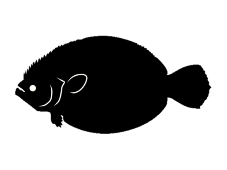 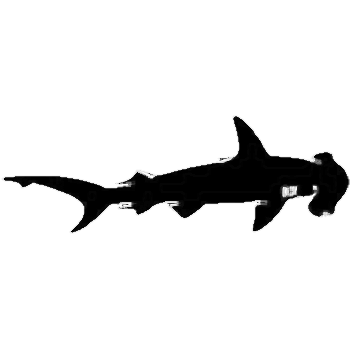 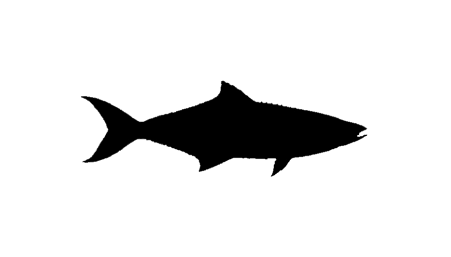 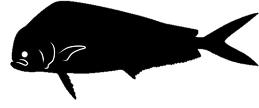 [Speaker Notes: Current role
Since 1999
Thank MARMAP, Inshore Fisheries, and fellow OFM staff for their input for this presentation]
SERO Managed Commercial Fisheries Impacts
(Mar - May 2020 vs Previous 5 Year Avg)*
Total Trips 			- 47% 

Total Pounds Landed	- 26%

Total Ex-vessel Value 	- 20%

* Does not include confidential data
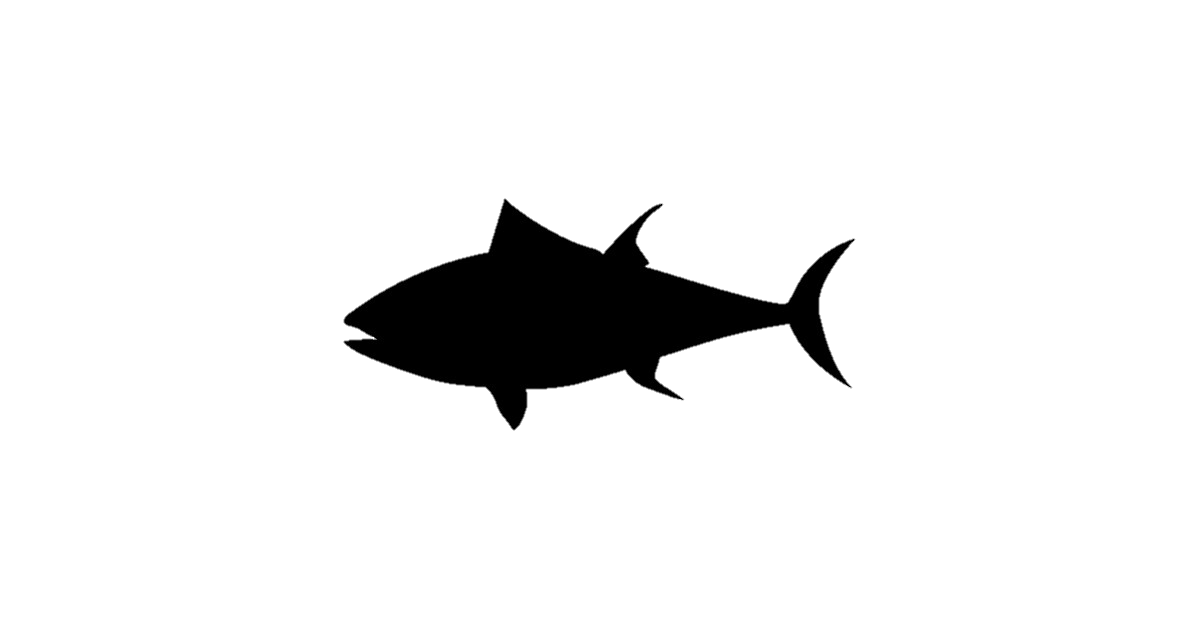 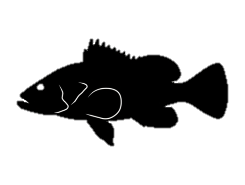 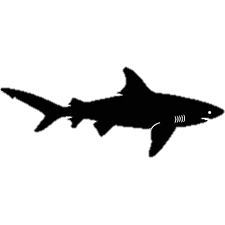 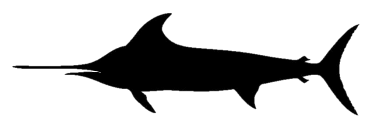 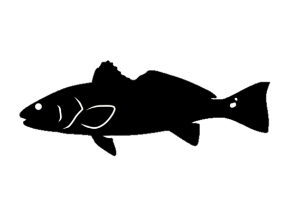 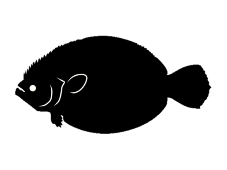 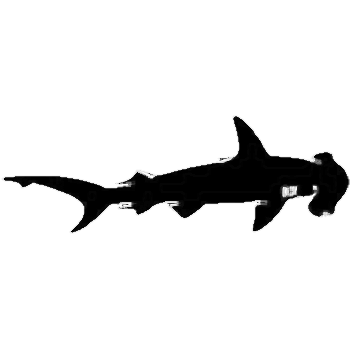 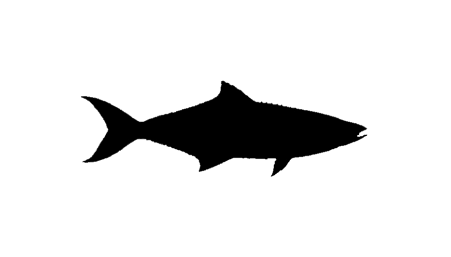 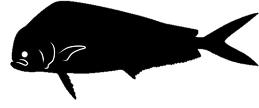 [Speaker Notes: Current role
Since 1999
Thank MARMAP, Inshore Fisheries, and fellow OFM staff for their input for this presentation]
Commercial Fisheries - SERO Species (Effort in Trips)
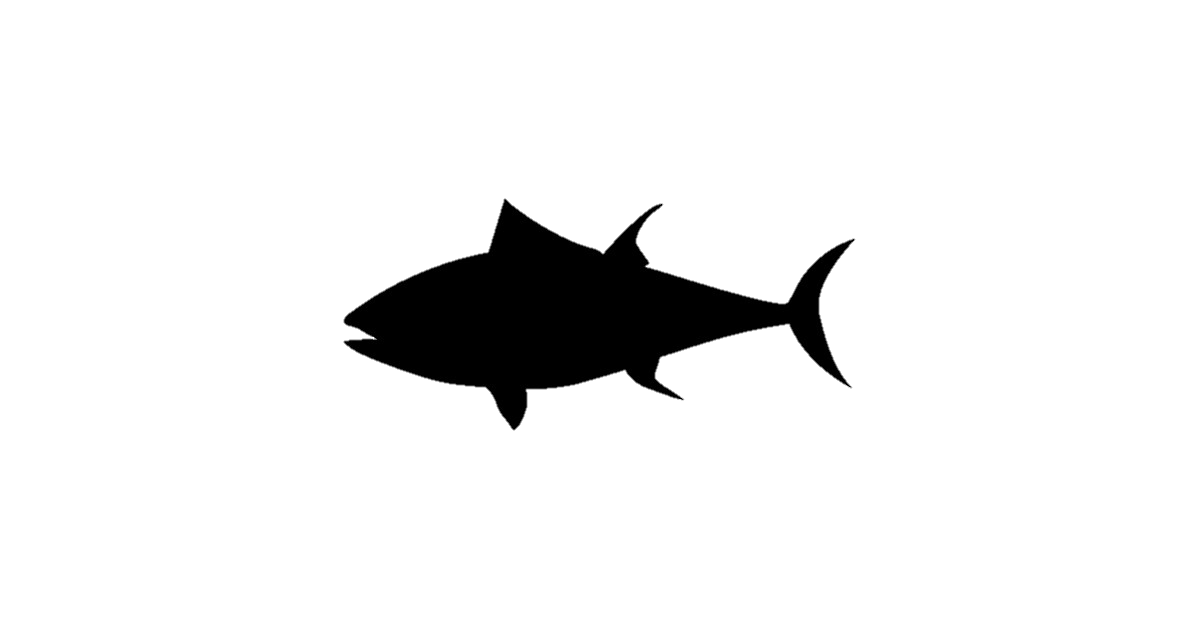 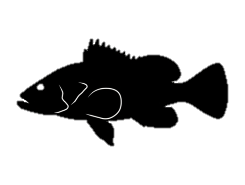 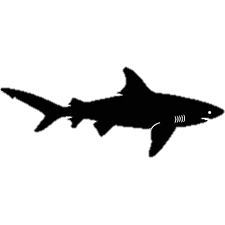 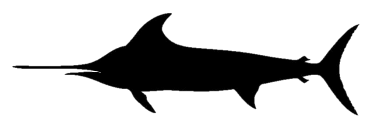 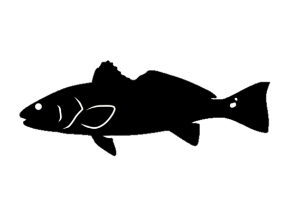 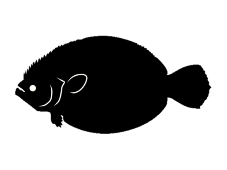 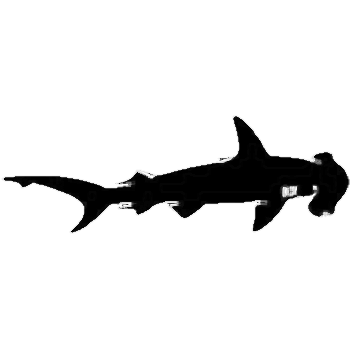 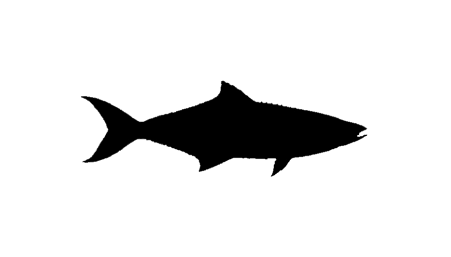 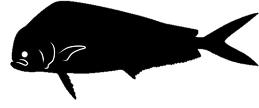 [Speaker Notes: Current role
Since 1999
Thank MARMAP, Inshore Fisheries, and fellow OFM staff for their input for this presentation]
Commercial Fisheries - SERO Species (Whole Pounds Landed)
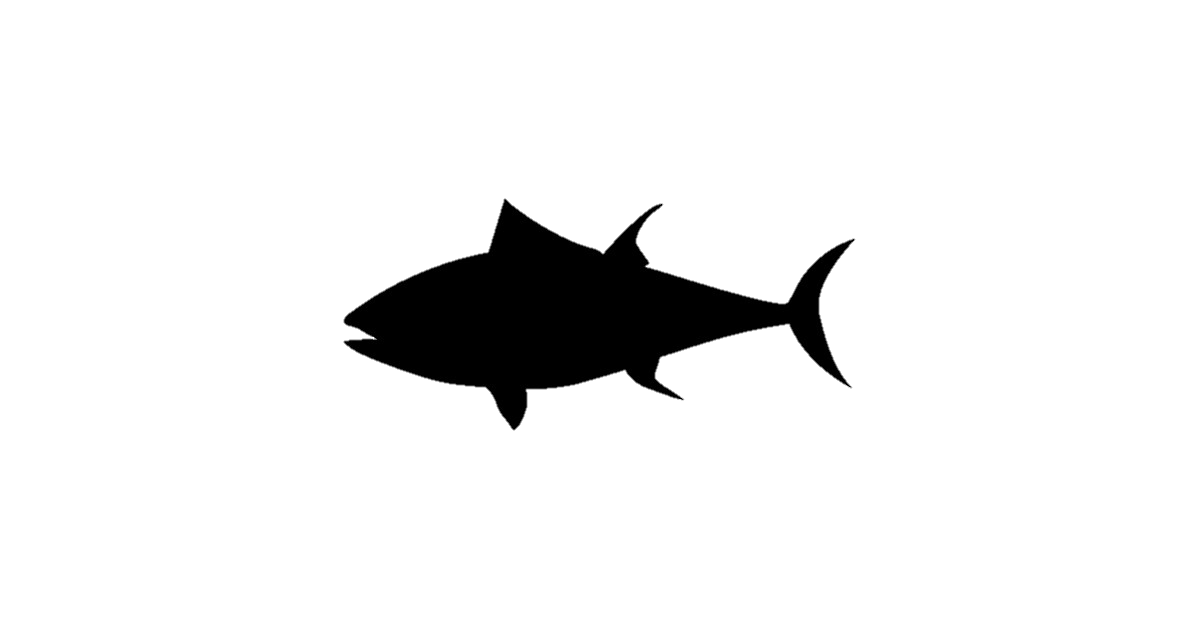 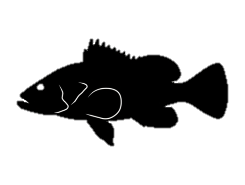 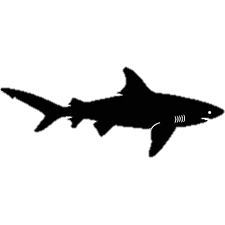 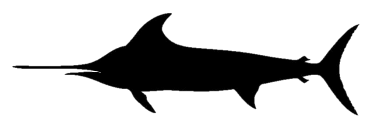 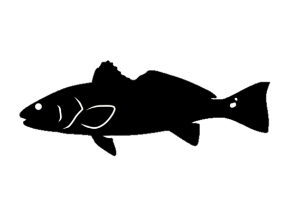 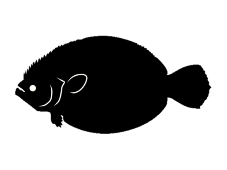 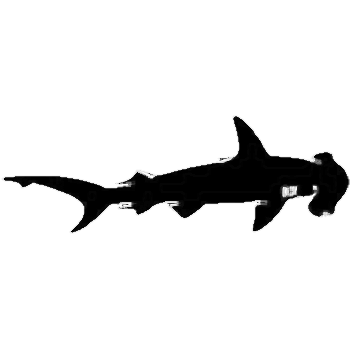 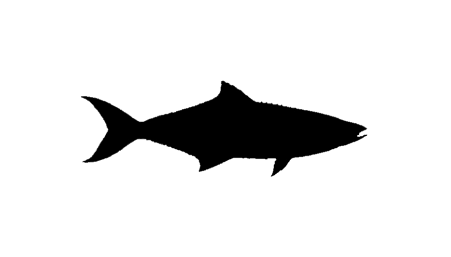 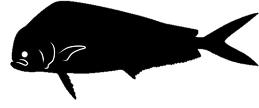 [Speaker Notes: Current role
Since 1999
Thank MARMAP, Inshore Fisheries, and fellow OFM staff for their input for this presentation]
Commercial Fisheries - SERO Species (Ex-Vessel Value)
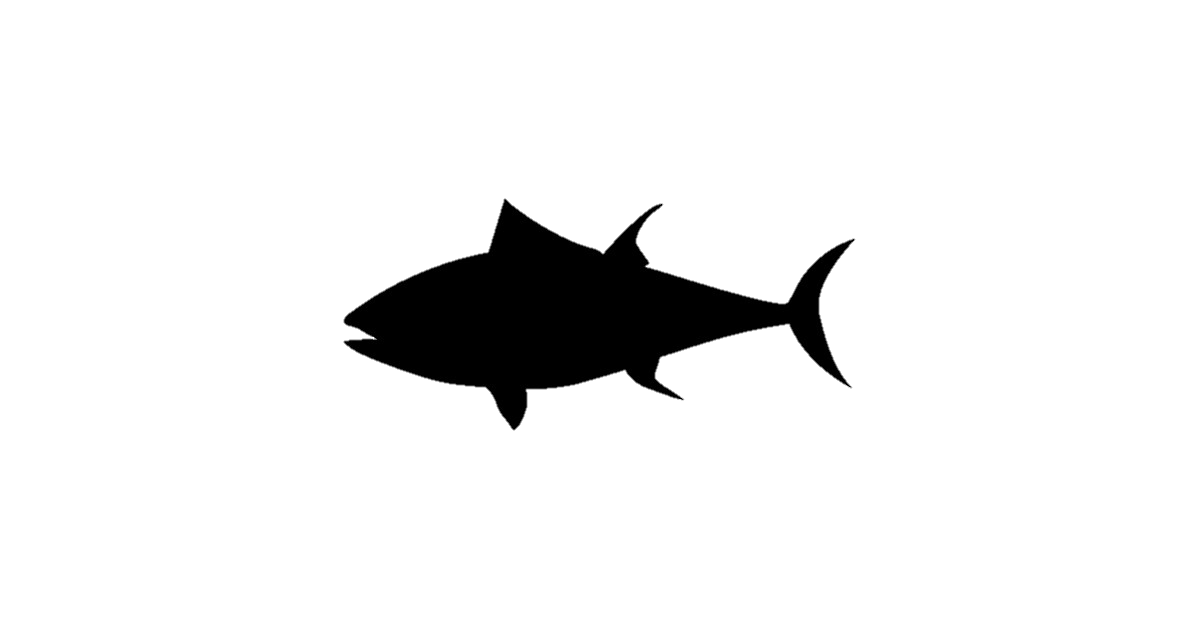 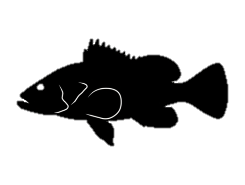 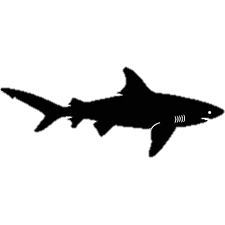 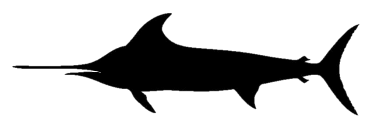 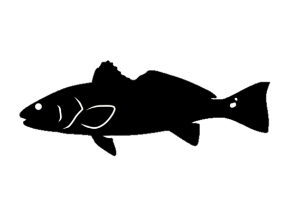 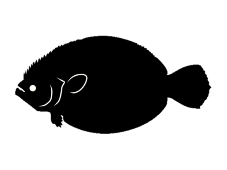 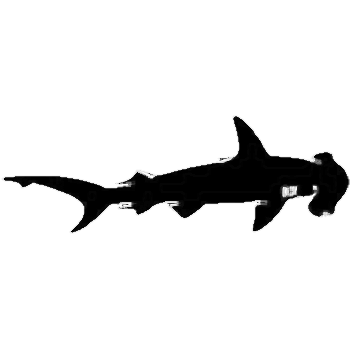 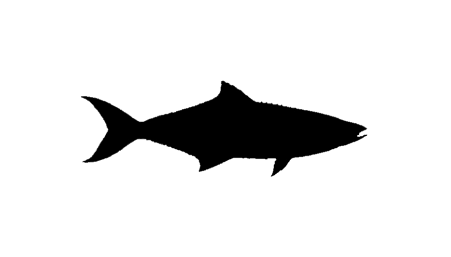 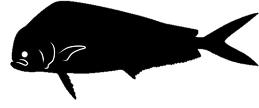 [Speaker Notes: Current role
Since 1999
Thank MARMAP, Inshore Fisheries, and fellow OFM staff for their input for this presentation]
For Hire Fisheries - SERO Species (Effort in Trips)
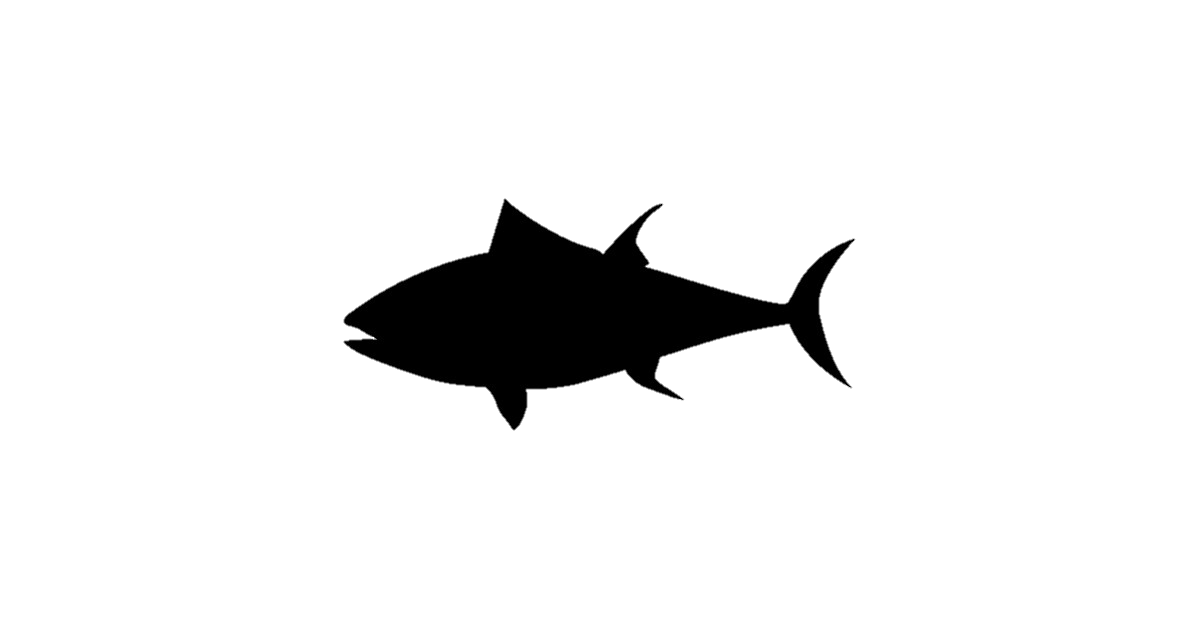 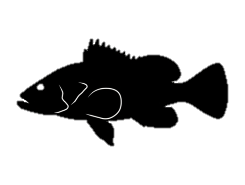 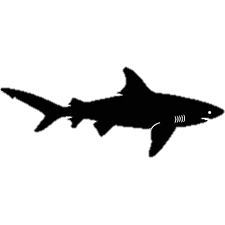 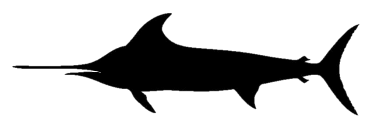 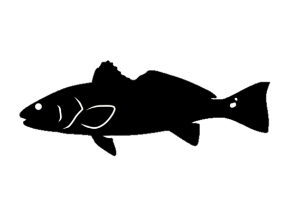 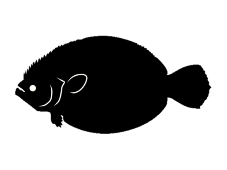 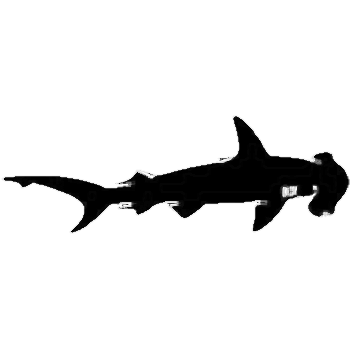 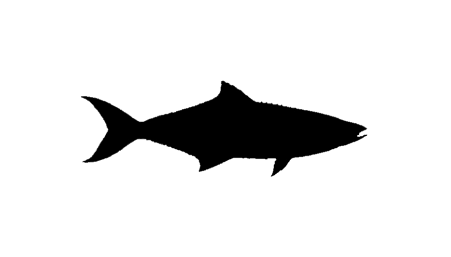 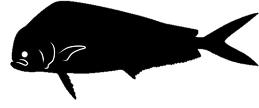 [Speaker Notes: Current role
Since 1999
Thank MARMAP, Inshore Fisheries, and fellow OFM staff for their input for this presentation]
QUESTIONS?
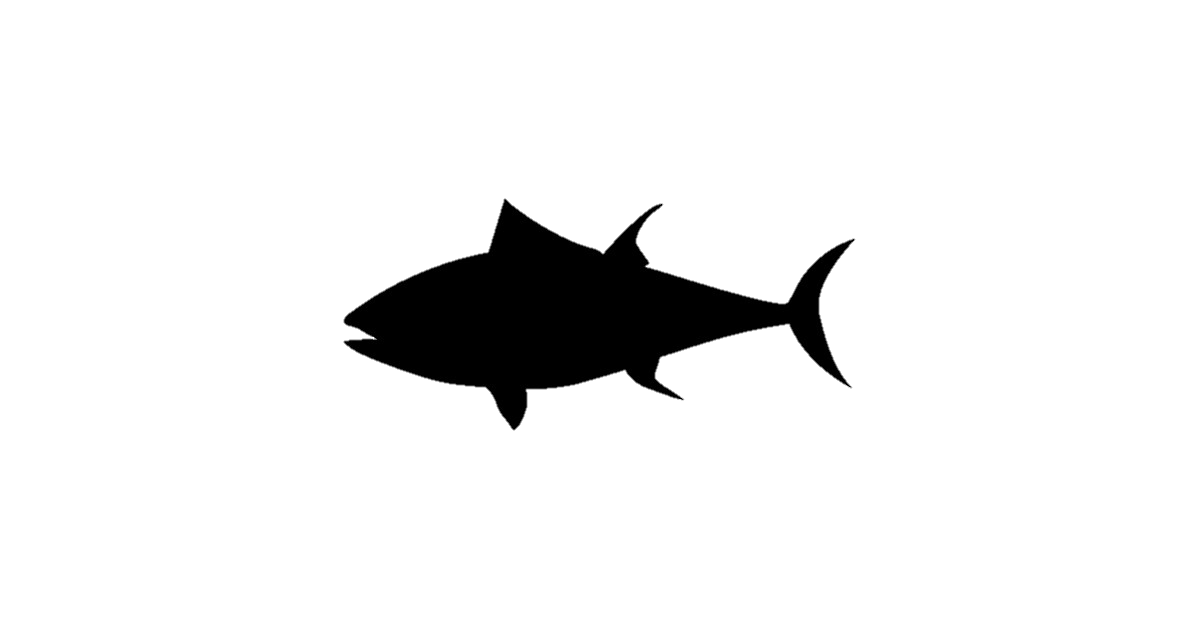 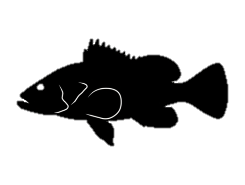 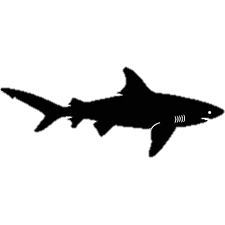 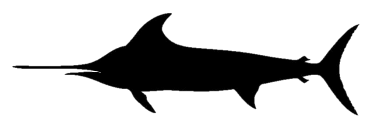 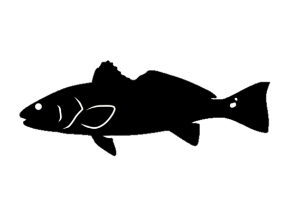 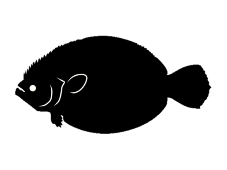 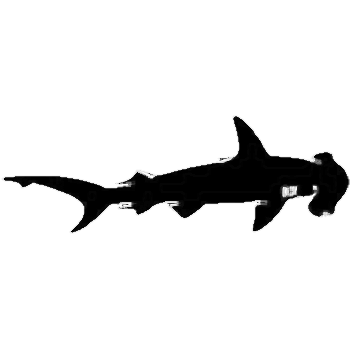 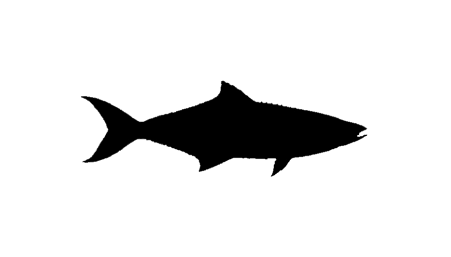 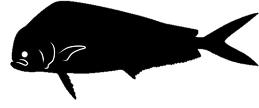 [Speaker Notes: Current role
Since 1999
Thank MARMAP, Inshore Fisheries, and fellow OFM staff for their input for this presentation]
Georgia – Carolyn Belcher
Georgia Covid-19 Impacts
Commercial
March and April value 42.89% decrease as compared to March and April the previous 5 years. 

Recreational
SIP permits increased 7.7% for March and April compared to previous 3 years
Overall recreational fishing license sales increased 37.21% March and April compared to previous 3 years
Florida – Jessica McCawley
Survey of Florida Marine Industry UF/IFAS Extension
Commercial
51% remained in operation
97% of closed expected to reopen
92% indicated decreased revenue

Seafood Wholesale Dealer
84% remained in operation
86% of closed expected to reopen
92% indicated decreased revenue
Charter/For-hire
49% remained in operation
96% of closed expected to reopen
100% indicated decreased revenue

Marine Recreation Support
82% remained in operation
100% of closed expected to reopen
83% indicated decreased revenue
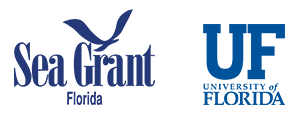 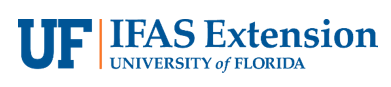 ***Results are preliminary and are subject to change***
[Speaker Notes: UF/IFAS Extension conducted a set of online surveys to assess the impacts of COVID-19 on Florida’s marine industries.
326 for-hire charter responses
71 seafood wholesale dealer responses
319 commercial harvester responses
127 marine recreation support responses

“Marine Recreation Support” includes boat storage, boat rentals, and grocery/apparel sales.]
Florida Marine Industry Sales Revenues DeclinedUF/IFAS Extension
Change in sales revenues compared an average year
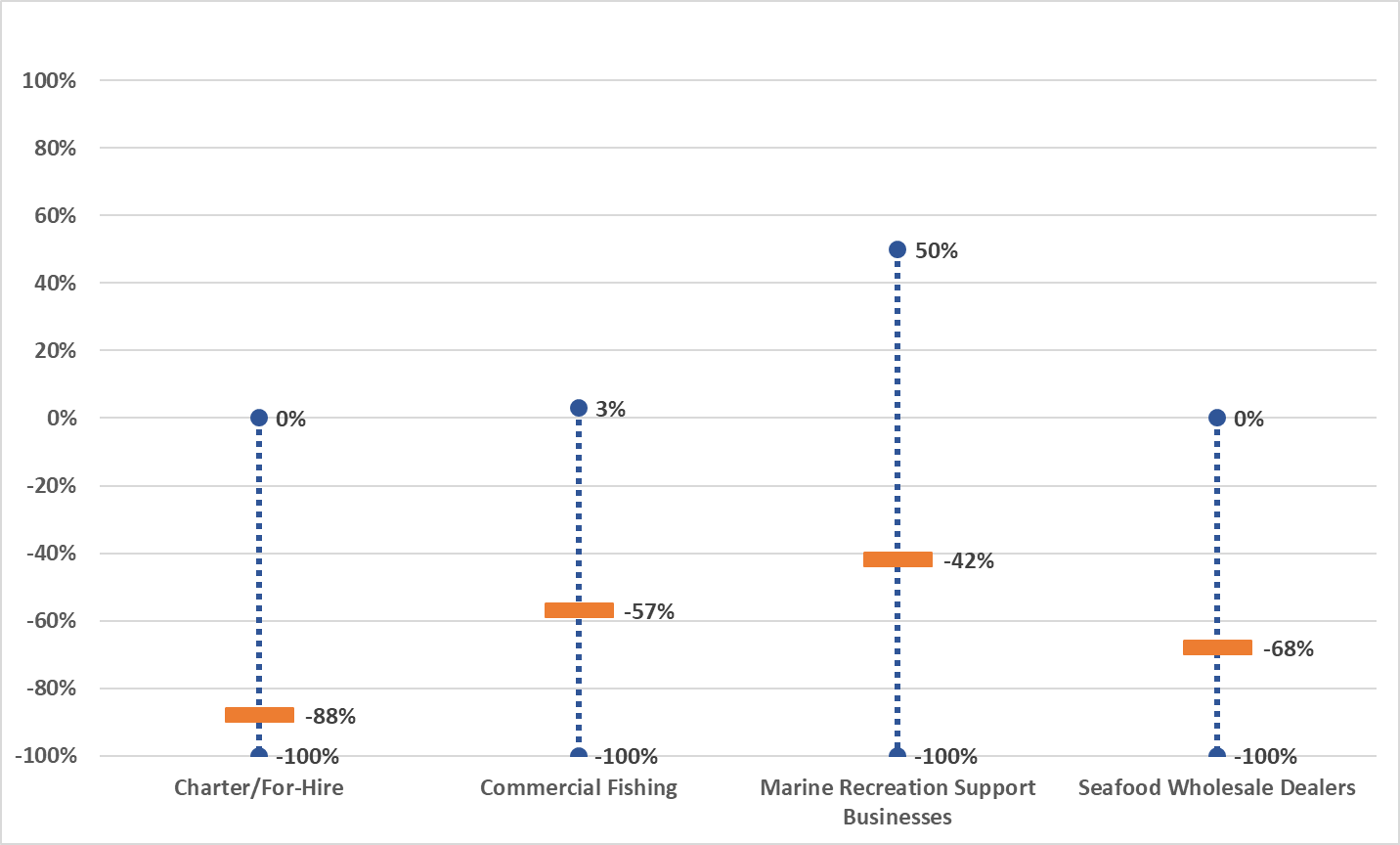 Average reported sales revenue change
Full ranges of answers provided by respondents
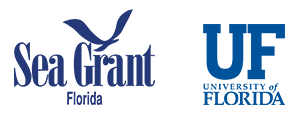 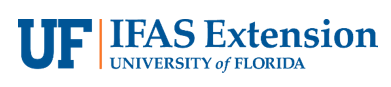 ***Results are preliminary and are subject to change***
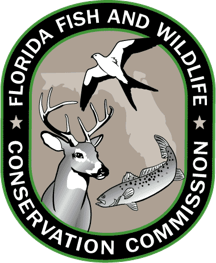 Florida Saltwater Commercial Fisheries
FWC Recreational License Sales for March and April
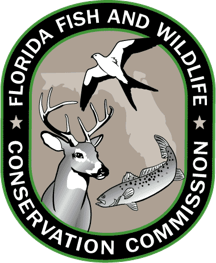 [Speaker Notes: This license sales graph includes annual resident and non-resident saltwater fishing licenses and combination licenses.]
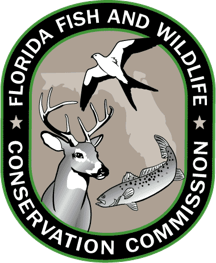 FWC Law Enforcement Observations
Northeast Florida
Increased fishing and boating activity on weekdays and weekends
Estimate 30% increase in vessel traffic
Increased fishing effort inshore and offshore
East Central Florida
Increased recreational fishing effort
Reduced commercial fishing effort
South Florida
Closures of boat ramps and marinas caused decrease in recreational fishing effort
Monroe County (the Florida Keys) was closed to non-residents
[Speaker Notes: Observations provided by FWC Law Enforcement officers.  The comparisons are between 2020 and recent years.]